六 两、三位数的加法和减法
三位数减三位数连续退位减法
第3课时
苏教版  数学  二年级  下册
WWW.PPT818.COM
1．使学生经历探索三位数减两、三位数的计算方法的过程，理解和学会隔位退位减的笔算方法，能正确计算得数。 
2．使学生通过由具体到抽象的探索活动，体会问题解决的过程，感受问题解决的策略，发展初步的分析、推理、抽象等思维能力。
【重点】理解和学会隔位退位减的笔算方法。
【难点】理解隔位退位减的算理。
5  3  6
2  1  4
-    2  6  3
-    1  0  8
1  0  6
2  7  3
笔算减法：
相同数位对齐；
从个位减起；
哪一位上的数不够减，从前一位“退1当10”再减 。
二年级同学画了204幅儿童画。
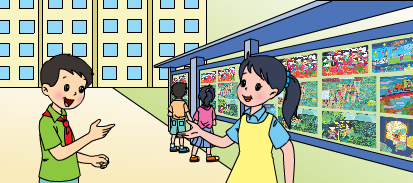 一年级同学比二年级同学少画108幅。
一年级同学画了多少幅儿童画？
204－108＝    （  ）
204－108＝    （  ）
百  十  个
2   0   4
－ 1   0   8
个位不够减，要从十位退1。十位上是0，怎么办？
204－108＝    （  ）
百  十  个
2   0   4
－ 1   0   8
个位不够减，要从十位退1。十位上是0，怎么办？
先在计数器上拨一拨，再算一算。
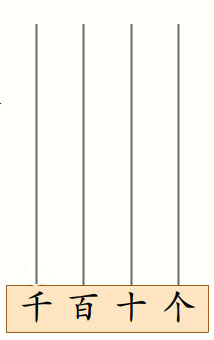 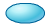 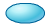 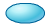 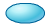 204－108＝    （  ）
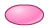 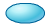 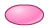 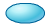 百  十  个
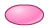 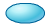 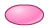 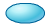 2   0   4
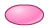 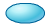 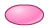 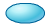 － 1   0   8
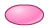 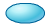 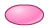 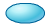 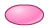 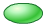 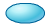 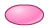 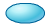 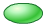 96
204-108 =_____(幅)
百  十  个
2  0  4
－1  0  8
6
9
答：一年级同学画了96幅儿童画。
6
2
4
0
5  0
5  0
7  0
7  0
－2  8
－2  8
－3  9
－3  9
3
3
4
4
你会算一算，比一比吗？
1
2  2  3
3  1  0
2  1  9
3  0  6
先找出错在哪里，再改正过来。
2
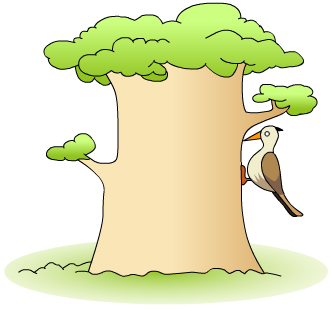 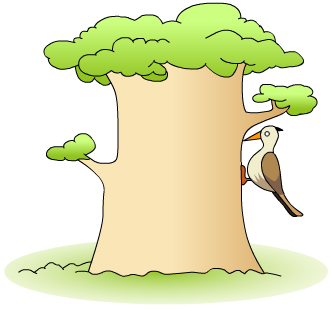 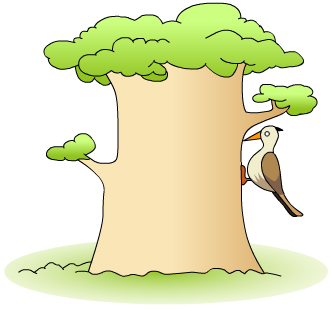 4  0  5
8  0  0
6  0  2
－ 3  1  9
－ 1  7  5
－ 1  7  8
5
6
2
2
8
5
6
4
5
4
7
7
9
9
3
用竖式计算，并验算。
603－245
=358
407－89
=318
6   0   3
4   0   7
－2   4   5
－     8   9
3
5
8
8
3
1
验算：
验算：
3   5   8
3   1   8
+ 2   4   5
+      8   9
6
0
3
7
4
0
3
用竖式计算，并验算。
302－218
=84
200－95
=105
3   0   2
2   0   0
－2   1   8
－     9   5
8
4
5
1
0
验算：
验算：
8   4
1   0   5
+ 2   1   8
+      9   5
3
0
2
0
2
0
十位上是0，可以从百位上退1，十位上就是10个十，再从十位上退1到个位后，十位上剩下9个十。
1.多少人没有蛀牙？
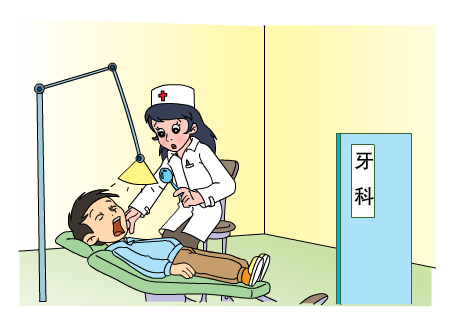 检查的200个学生中，73人有蛀牙。
200－73
＝127（人）
2   0   0
－     7   3
1
2
7
答：127人没有蛀牙。
2.一架大型客机有400个座位，某次航班已经售出机票304张。一个98人的旅游团准备乘坐这次航班，剩下的机票够吗？
400－304
＝96（张）
4   0   0
－ 3   0   4
9
6
96＜98
答：剩下的机票不够。